Operating System Overview
บทที่ 1 ระบบคอมพิวเตอร์และระบบปฏิบัติการ
http://pws.npru.ac.th/Kunlayacha
Reference : สุจิตรา  อดุลย์เกษม,ทฤษฎีระบบปฏิบัติการ.กรุงเทพฯ:โปรวิชั่น,2552.
Reference : สุจิตรา  อดุลย์เกษม,ทฤษฎีระบบปฏิบัติการ.กรุงเทพฯ:โปรวิชั่น,2552.
ตัวอย่าง
Operating System
ระบบปฏิบัติการมีความจำเป็นกับเครื่องคอมพิวเตอร์  
1.ช่วยควบคุมอุปกรณ์  
2.จัดสรรทรัพยากรเพื่อให้ระบบทำงานอย่างต่อเนื่องและมีประสิทธิภาพ  
     
ในยุคแรกๆการใช้คอมพิวเตอร์จะยุ่งยากมาก เนื่องจากผู้ใช้
ต้องรู้ภาษาเครื่อง (Machine Language) เพื่อสั่งให้เครื่องทำงาน
111001		แทน การบวก
100100		แทน การเก็บค่าลงในหน่วยความจำ
ตัวอย่าง
Reference : สุจิตรา  อดุลย์เกษม,ทฤษฎีระบบปฏิบัติการ.กรุงเทพฯ:โปรวิชั่น,2552.
Operating System
ลักษณะคำสั่งจะแทนด้วยเลขฐาน 2 จำนวน 1 ชุด  จดจำยาก
	จึงเกิดรูปแบบภาษาเพื่อให้ใช้งานได้สะดวกขึ้นเรียกว่า  “ภาษาแอสเซ็มบลี” (Assembly Language) โดยจะมีตัวแปลคำสั่งจากภาษาแอสเซ็มบลีให้เป็นภาษาเครื่องที่เรียกว่า “แอสเซ็มเบลอร์” (assembler)
ภาษาแอสเซ็มบลี	   ภาษาเครื่อง		ความหมาย
     ADD		     111001		 การบวก
    MOVE	     010110		  ย้ายค่า
Reference : สุจิตรา  อดุลย์เกษม,ทฤษฎีระบบปฏิบัติการ.กรุงเทพฯ:โปรวิชั่น,2552.
Operating System
ภาษาแอสเซ็มบลี คือ  “ภาษาระดับต่ำ”  (Low Level Language)  
  
	ภาษาเบสิก (Basic), ปาสคาล(Pascal), โคบอล(Cobol)  คือ “ภาษา -ระดับสูง” (High Level Language) 

 	โดยโปรแกรมภาษาระดับสูงนี้ต้องมีตัวแปลภาษาที่เรียกว่า “อินเทอร์พรีเตอร์” (Interpreter)  หรือ “คอมไพเลอร์” (Compiler) เพื่อเปลี่ยนภาษาในรูปแบบต่างๆ ให้เป็นภาษาเครื่อง
Reference : สุจิตรา  อดุลย์เกษม,ทฤษฎีระบบปฏิบัติการ.กรุงเทพฯ:โปรวิชั่น,2552.
Operating System
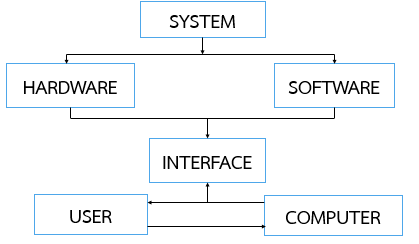 [Speaker Notes: ระบบที่อาจจะเป็นฮาร์ดแวร์(Hardware) หรือซอฟต์แวร์ (Software)ที่ช่วยในการจัดระเบียบในการอินเทอร์เฟซ(Interface)ระหว่างผู้ใช้กับเครื่อง  ตลอดจนควบคุมการทำงานของอุปกรณ์ และการจัดสรรทรัพยากรในระบบให้ใช้งาน   ร่วมกันได้อย่างมีประสิทธิภาพ]
Reference : สุจิตรา  อดุลย์เกษม,ทฤษฎีระบบปฏิบัติการ.กรุงเทพฯ:โปรวิชั่น,2552.
Operating System
หน้าที่ของระบบปฏิบัติการ  แบ่งได้ 3 หน้าที่หลัก  ดังนี้
1.การติดต่อกับผู้ใช้ หรือยูเซอร์อินเตอร์เฟส (User Interface)
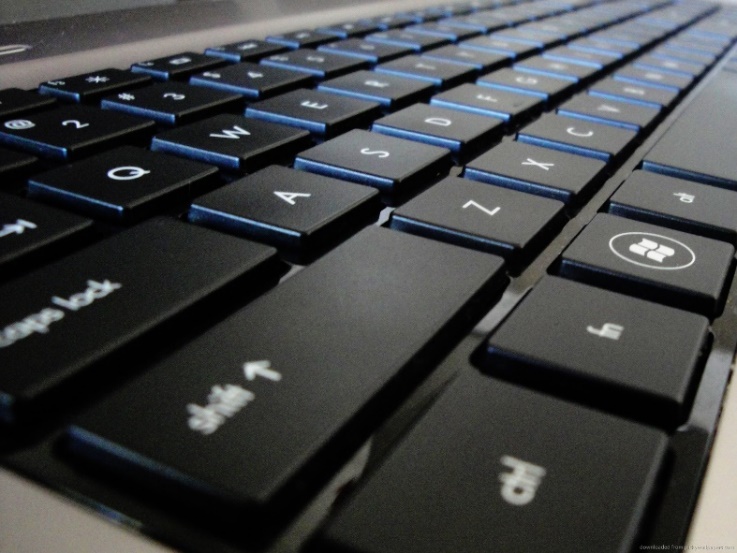 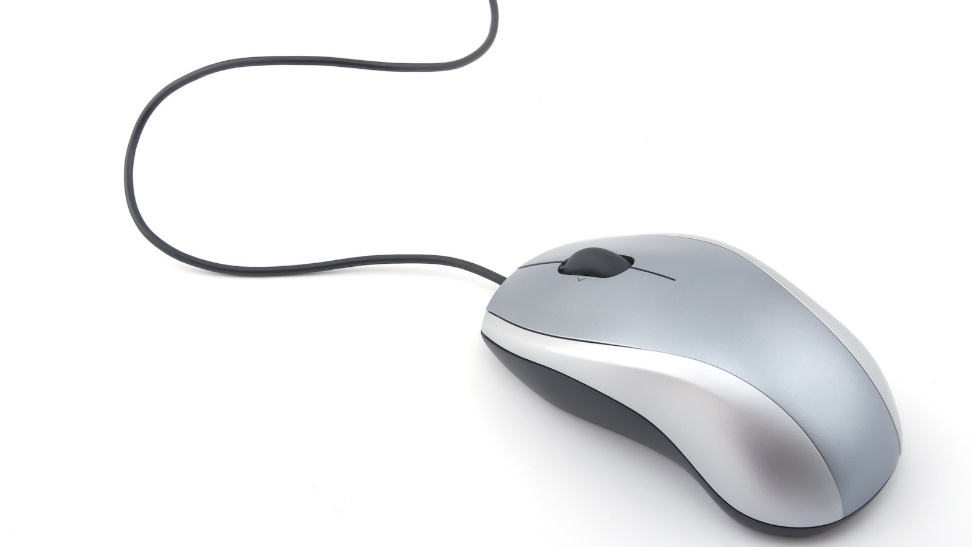 SYSTEM CALL
[Speaker Notes: ผู้ใช้สามารถติดต่อสั่งการให้เครื่องคอมพิวเตอร์ทำงานตามที่ผู้ใช้ต้องการได้โดยการสั่งผ่านคีย์บอร์ด    หรือใช้เมาส์ลากแล้วปล่อยคำสั่ง   หรือไอคอนต่างๆระบบปฏิบัติการจึงเป็นตัวกลางในการรับคำสั่งจากผู้ใช้จากนั้นระบบปฏิบัติการจะเรียกใช้คำสั่งผ่านทาง System Call  เพื่อปฏิบัติสิ่งที่คุณต้องการ]
Reference : สุจิตรา  อดุลย์เกษม,ทฤษฎีระบบปฏิบัติการ.กรุงเทพฯ:โปรวิชั่น,2552.
หน้าที่ของระบบปฏิบัติการ
2.ควบคุมดูแลอุปกรณ์ (Control Device)
ทำให้ประหยัดเวลาและควบคุมตามมาตรฐานเดียวกัน โดยที่ผู้ใช้ไม่ต้องควบคุม
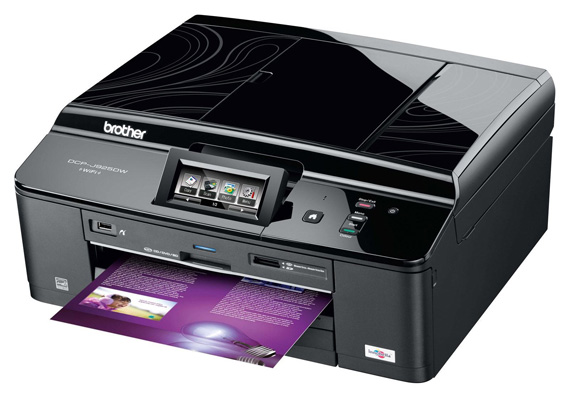 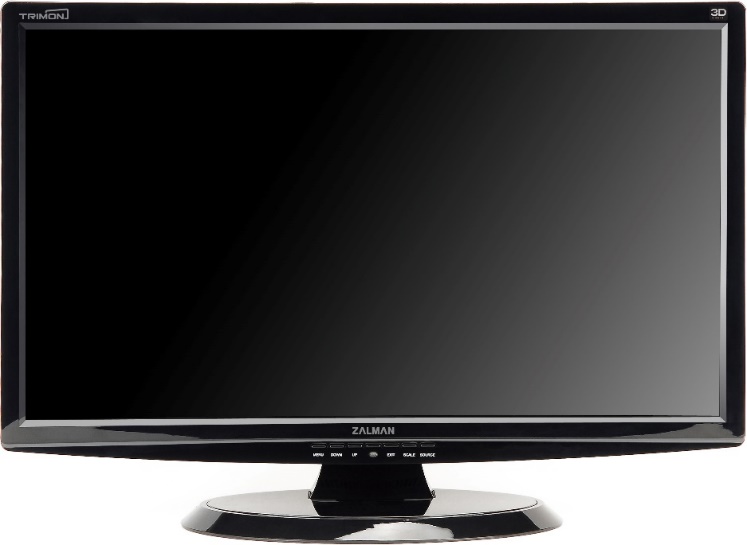 Reference : สุจิตรา  อดุลย์เกษม,ทฤษฎีระบบปฏิบัติการ.กรุงเทพฯ:โปรวิชั่น,2552.
หน้าที่ของระบบปฏิบัติการ
3.จัดสรรทรัพยากร หรือรีซอร์สระบบ  (Resources Management)
ทรัพยากรหรือรีซอร์ส (Resources)    คือสิ่งที่ถูกใช้ไปเพื่อให้โปรแกรมดำเนินไปอย่างต่อเนื่อง  สาเหตุที่ต้องมีการจัดสรรทรัพยากร  อาจจะเนื่องมาจาก
ทรัพยากรของระบบมีจำกัด
  ทรัพยากรของระบบมีหลายประเภท
Reference : สุจิตรา  อดุลย์เกษม,ทฤษฎีระบบปฏิบัติการ.กรุงเทพฯ:โปรวิชั่น,2552.
หน้าที่ของระบบปฏิบัติการ
ระบบคอมพิวเตอร์
1.ระบบที่ไม่มีระบบปฏิบัติการ (Non Operating System)
ระบบคอมพิวเตอร์ในยุคแรกๆ 
มีแต่เครื่องเปล่าๆ 
ไม่มีระบบปฏิบัติการ 
ผู้ใช้จะต้องเขียนโปรแกรมทั้งหมด  ตั้งแต่ควบคุมเครื่อง  เตรียมข้อมูล  ทำงานตามโปรแกรม  และตรวจสอบข้อผิดพลาด  ทำให้ใช้ประโยชน์จากคอมพิวเตอร์ได้น้อยไม่คุ้มค่า  และราคาแพง
[Speaker Notes: จากวิวัฒนาการของคอมพิวเตอร์จากอดีตถึงปัจจุบัน  ระบบปฏิบัติการที่ทันสมัยมีโครงสร้างที่เหมาะสมในการนำมาใช้งานได้อย่างมีประสิทธิภาพ         ระบบคอมพิวเตอร์ตั้งแต่อดีตถึงปัจจุบันสามารถแบ่งตามคุณสมบัติการทำงานได้ดังนี้]
Reference : สุจิตรา  อดุลย์เกษม,ทฤษฎีระบบปฏิบัติการ.กรุงเทพฯ:โปรวิชั่น,2552.
หน้าที่ของระบบปฏิบัติการ
ระบบคอมพิวเตอร์
2.ระบบงานแบ็ตซ์ (Batch System)
“ภาษาคุมงาน” (Job Control Language : JCL) เมื่อเขียนโปรแกรมแล้วบรรจุลงการ์ดเจาะรู  จากนั้นจะนำเข้าระบบ การทำงานในระบบแบ็ตซ์  ซึ่งลักษณะการถ่ายข้อมูลเป็นกลุ่มจากงานหนึ่งไปอีกงานหนึ่ง  เรียกว่า “แบ็ตซ์” (Batch)

มีการพัฒนาเพื่อแก้ปัญหานี้  คือ ระบบบัฟเฟอร์ (Buffer)  
และ ระบบสพูลลิ่ง (Spooling)
[Speaker Notes: -  มีการนำอุปกรณ์สำหรับการนำข้อมูลเข้าระบบและนำข้อมูลออกจากระบบ
    มาใช้งาน 
-  การทำงานแบบนี้ผู้ใช้ไม่ได้ติดต่อกับระบบโดยตรง  เป็นเพียงผู้เตรียมข้อมูล เขียนโปรแกรมและข้อมูลสำหรับการควบคุมระบบ จึงมีภาษาที่เรียกว่า
****จุดด้อยที่ความเร็วของซีพียูและอุปกรณ์รับส่ง มีความแตกต่างกันมาก จากความแตกต่างนี้จึงได้]
Reference : สุจิตรา  อดุลย์เกษม,ทฤษฎีระบบปฏิบัติการ.กรุงเทพฯ:โปรวิชั่น,2552.
หน้าที่ของระบบปฏิบัติการ
ระบบคอมพิวเตอร์
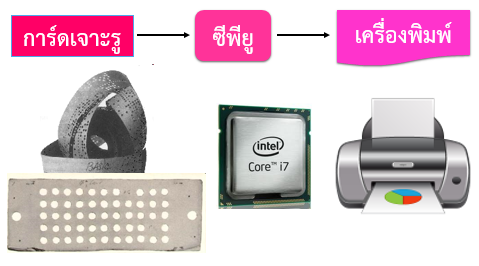 Reference : สุจิตรา  อดุลย์เกษม,ทฤษฎีระบบปฏิบัติการ.กรุงเทพฯ:โปรวิชั่น,2552.
หน้าที่ของระบบปฏิบัติการ
ระบบคอมพิวเตอร์
3.การทำงานแบบบัฟเฟอร์ (Buffering)
ระบบนี้จะให้หน่วยรับ - แสดงผลทำงานไปพร้อมๆกับการประมวลผลของซีพียู  โดยในขณะที่มีการประมวลผลคำสั่งที่โหลดเข้ามาของซีพียู  
        จะมีการโหลดข้อมูลไปเก็บไว้ในหน่วยความจำก่อน และเมื่อประมวลผลซีพียูจะทำงานต่อได้ทันที และมีการโหลดข้อมูลต่อไปเข้ามาทดแทน หน่วยความจำที่เก็บข้อมูล ที่ส่งเข้ามาเตรียมพร้อมนี้เรียกว่า “บัฟเฟอร์” (Buffer)
Reference : สุจิตรา  อดุลย์เกษม,ทฤษฎีระบบปฏิบัติการ.กรุงเทพฯ:โปรวิชั่น,2552.
ระบบคอมพิวเตอร์
4.ระบบสพูลลิ่ง (Spooling System)
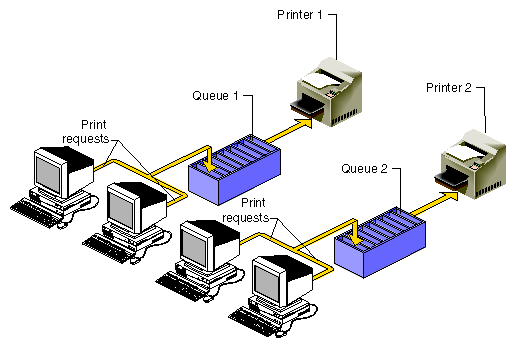 [Speaker Notes: เมื่อมีการคิดค้นเทคโนโลยีเทปแม่เหล็กมาใช้งานกับเครื่องอ่านบัตรทำให้มีการทำงานของซีพียูมีประสิทธิภาพมากขึ้น  แต่ก็เพียงเล็กน้อย  จนเมื่อมีการคิดค้นดิสก์ หรือจานแม่เหล็กขึ้นมา  ทำให้มีการหันมาใช้งานดิสก์กันมากขึ้นเนื่องจาก
- ถ้าใช้เทปเมื่อทำการประมวลผลข้อมูลในเทปจะทำการโหลดข้อมูลจากเครื่องอ่านบัตรลงเทปม้วนเดียวกันไม่ได้
- การเข้าถึงข้อมูลในดิสก์จะทำโดยตรง ในขณะที่การเข้าถึงข้อมูลในเทปจะเป็นแบบซีเควนเชียล (sequential) หรือเรียงลำดับ
- การเข้าถึงข้อมูลจากดิสก์ทำได้งานได้ทันที แต่เทปต้องโหลดข้อมูลจะต้องทำคนละเวลากับการประมวลผล]
Reference : สุจิตรา  อดุลย์เกษม,ทฤษฎีระบบปฏิบัติการ.กรุงเทพฯ:โปรวิชั่น,2552.
หน้าที่ของระบบปฏิบัติการ
ระบบคอมพิวเตอร์
สพูลลิ่ง เป็นระบบงานมัลติโปรแกรมมิ่งพื้นฐาน  ทำให้มีการใช้งานซีพียูได้อย่างเต็มประสิทธิภาพ  โดยจะทำงาน 2 งานพร้อมกัน คือการประมวลผล และการรับ-แสดงผลข้อมูล

 		มีการแอ็กเซสข้อมูลของดิสก์เป็นแบบโดยตรงเมื่อมีงานส่งเข้ามาจะถูกจัดเป็น job pool  ทำให้ระบบสามารถเลือกได้ว่าจะประมวลผลงานใดก่อน หรือหลังตามลำดับความสำคัญ (Priority)
[Speaker Notes: ลักษณะการทำงานของดิสก์กับอุปกรณ์รับ-แสดงข้อมูลที่ต้องคู่ขนานไปกันนี้
จะเป็นแบบพื้นฐานของมัลติโปรแกรมมิ่ง  ซึ่งอาจจะเรียกว่า “สพูลลิ่ง” (Spooling)
Simultaneous Peripheral Operation On Line  ซึ่งหลักการทำงานนี้มีข้อดี 2 ข้อคือ]
Reference : สุจิตรา  อดุลย์เกษม,ทฤษฎีระบบปฏิบัติการ.กรุงเทพฯ:โปรวิชั่น,2552.
หน้าที่ของระบบปฏิบัติการ
ระบบคอมพิวเตอร์
5.ระบบมัลติโปรแกรมมิ่ง (Multiprogramming)
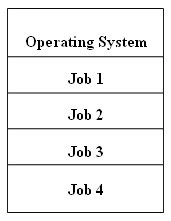 ระบบสพูลลิ่งเป็นพื้นฐานของมัลติโปรแกรมมิ่ง  เนื่องจากมีการรันโปรแกรม  2 โปรแกรมพร้อมกัน  แต่ก็ยังใช้ประโยชน์ซีพียูไม่เต็มที่ เนื่องจากงานใดมาก่อนก็จะทำก่อน (first-come, first-served)
[Speaker Notes: การทำงานของมัลติโปรแกรมมิ่ง คือจะโหลดโปรแกรมไปไว้ในหน่วยความจำหลัก  พร้อมที่จะประมวลผลทันที  ระบบปฏิบัติการจะเลือกงานเข้าไปประมวลผลเรื่อยไปจนกว่าจะหยุดคอยงานบางอย่าง  ในช่วงที่หยุดรอนี้ระบบจะดึงงานเข้าไปประมวลผลต่อทันที  ทำให้มีการใช้งานซีพียูมากขึ้น  ทำไปเรื่อยจนกว่างานทุกงานจะเสร็จเรียบร้อย  ซึ่งในระบบปฏิบัติการที่ไม่ใช่มัลติโปรแกรมมิ่งในช่วงนี้ซีพียูจะต้องหยุดรอนั่นเอง
***ระบบมัลติโปรแกรมมิ่งเป็นจุดกำเนิดของศาสตร์ทางด้านระบบปฏิบัติการ
เนื่องจากไม่ว่าจะซับซ้อนเพียงใด ถ้ามีการทำงานหลายอย่าง  ระบบปฏิบัติการจะต้องมีการควบคุมและจัดองค์ประกอบต่างๆที่ดี]
Reference : สุจิตรา  อดุลย์เกษม,ทฤษฎีระบบปฏิบัติการ.กรุงเทพฯ:โปรวิชั่น,2552.
หน้าที่ของระบบปฏิบัติการ
ระบบคอมพิวเตอร์
6.ระบบแบ่งเวลา (Time-Sharing System)
ระบบแบ่งเวลา  ผู้ใช้จะต้องจองเวลาและครอบครองเครื่องนั้นแบบสมบูรณ์แต่เพียงผู้เดียว
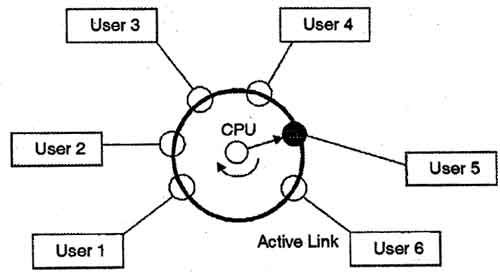 [Speaker Notes: คือผู้ใช้สามารถทำอะไรก็ได้ในเวลาที่ครอบครอง แต่เนื่องจากเครื่องคอมพิวเตอร์มีราคาแพงและความต้องการที่ใช้ให้ได้เกิดประโยชน์สูงสุด   ทำให้ผู้ใช้ต้องเซ็ตอัพการ์ดควบคุมให้ครอบคลุมผลลัพธ์ทั้งหมดที่อาจจะเกิดขึ้นได้ทำให้เกิดการคิดค้นแก้ปัญหา
โดยระบบแบ่งเวลา (Time-Sharing)   หรือ Multitasking  
เป็นการขยายระบบมัลติโปรแกรมมิ่ง ทำให้สามารถรันโปรแกรมได้หลายงาน  
โดยซีพียูจะทำหน้าที่สับเปลี่ยนการรันงานไปมา  แต่การสับเปลี่ยนทำด้วย
        ความเร็วสูงทำให้ผู้ใช้มีความรู้สึกเหมือน Interactive กับโปรแกรมของ
        ตนเอง]
Reference : สุจิตรา  อดุลย์เกษม,ทฤษฎีระบบปฏิบัติการ.กรุงเทพฯ:โปรวิชั่น,2552.
หน้าที่ของระบบปฏิบัติการ
ระบบคอมพิวเตอร์
7.ระบบเรียลไทม์ (Real-Time System)
ระบบเรียลไทม์ (Real-time)  คือระบบที่สามารถตอบสนองจากระบบได้ทันทีเมื่อได้รับ Input เข้าไป  
		*** ในการทำงานเราทำได้เพียงการลดเวลาการประมวลผลให้น้อยที่สุด จนไม่เห็นความแตกต่างของช่วงเวลาที่ป้อน Input เข้าไปและได้รับ Output ออกมา เวลาของความแตกต่างนี้เรียกว่า “เวลาตอบสนอง” (response time)

        ซึ่งผู้ใช้งานต้องการเวลาตอบสนองให้น้อยที่สุดเพื่อประสิทธิภาพของระบบ  นิยมนำไปใช้ในการควบคุมกระบวนการในทางอุตสาหกรรม
Reference : สุจิตรา  อดุลย์เกษม,ทฤษฎีระบบปฏิบัติการ.กรุงเทพฯ:โปรวิชั่น,2552.
หน้าที่ของระบบปฏิบัติการ
ระบบคอมพิวเตอร์
8.ระบบคอมพิวเตอร์ส่วนบุคคล หรือพีซี (Personal Computer System)
เมื่อฮาร์ดแวร์มีราคาที่ถูกลง  ทำให้มีการออกแบบระบบคอมพิวเตอร์เพื่อใช้งานส่วนบุคคลหรือพีซี (PC : Personal Computer) เครื่องคอมพิวเตอร์มีขนาดที่เล็กลงและมีประสิทธิภาพที่สูงขึ้น  ระบบปฏิบัติการถูกพัฒนาตั้งแต่ 
 
		CP/M, DOS, Windows 3.x,Windows 95, Windows 98, Windows ME, Windows NT, Windows 2000, Windows XP และ Windows Vista ,Windows 7,Windows 8 และ Windows 10
[Speaker Notes: คอมพิวเตอร์ระบบนี้  เป็นที่คุ้นเคย นิยมใช้กันแพร่หลายเนื่องจาก มีราคาที่ไม่แพง มีประสิทธิภาพสูง ใช้งานง่าย ดูแลรักษาง่ายไม่ซับซ้อน  และสามารถนำไปประยุกต์ใช้งานกับงานต่างๆ ได้หลายสาขา]
Reference : สุจิตรา  อดุลย์เกษม,ทฤษฎีระบบปฏิบัติการ.กรุงเทพฯ:โปรวิชั่น,2552.
หน้าที่ของระบบปฏิบัติการ
ระบบคอมพิวเตอร์
9.ระบบเวอร์ชวลแมชีน (Virtual Machine)
ระบบนี้จะทำให้ผู้ใช้คิดว่ากำลังใช้งานกับคอมพิวเตอร์หลายๆเครื่อง ทั้งๆที่ทำงานบนเครื่องคอมพิวเตอร์เพียงเครื่องเดียว
		***ทำให้เครื่องทำงานได้หลายโปรเซสพร้อมกัน
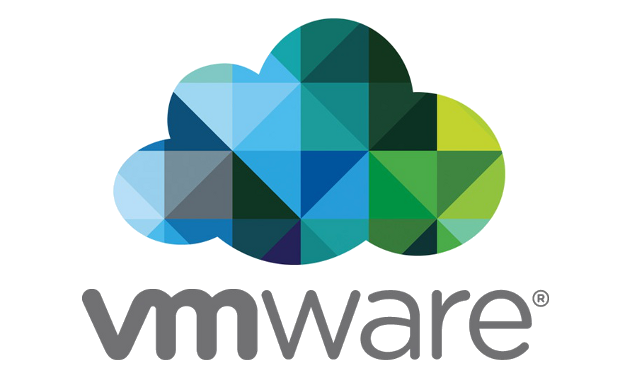 [Speaker Notes: เช่นระบบเมนเฟรม  เมื่อมีการใช้เทคนิคการจัดเวลาของซีพียูและหน่วยความจำเสมือน ทำให้เครื่องทำงานได้หลายโปรเซสพร้อมกัน  โดยแต่ละโปรเซสสามารถเอ็กซิคิวต์ได้ด้วยโปรเซสเซอร์และหน่วยความจำเสมือนของตัวเอง แต่โปรเซสจะต้องเพิ่มฟีเจอร์สำหรับการจัดการ หรือระบบไฟล์ที่ระบบฮาร์ดแวร์โดยสร้างเวอร์ชวลแมชีนขั้นกลางระหว่างฮาร์ดแวร์กับ kernal ที่ติดต่อกับโปรเซส  จะมีการแชร์รีซอร์สของคอมพิวเตอร์เพื่อสร้างเป็นเวอร์ชวลแมชีน]
Reference : สุจิตรา  อดุลย์เกษม,ทฤษฎีระบบปฏิบัติการ.กรุงเทพฯ:โปรวิชั่น,2552.
ระบบคอมพิวเตอร์
Reference : สุจิตรา  อดุลย์เกษม,ทฤษฎีระบบปฏิบัติการ.กรุงเทพฯ:โปรวิชั่น,2552.
หน้าที่ของระบบปฏิบัติการ
ระบบคอมพิวเตอร์
10.ระบบมัลติโปรเซสเซอร์ (Multiprocessor System)
มีระบบที่ใช้โปรเซสเซอร์มากกว่าหนึ่งตัวที่เรียกว่า “ระบบมัลติโปรเซสเซอร์” (Multiprocessor)  	ระบบในลักษณะนี้จะใช้การติดต่อสื่อสารในระยะใกล้, มีการใช้บัส(bus), สัญญาณนาฬิกา(clock), หน่วยความจำ และดีไวซ์ร่วมกัน

	*** เหตุผลที่ใช้ Multiprocessor System
[Speaker Notes: เพิ่มประสิทธิภาพของเอาต์พุต  การใช้ระบบมัลติโปรเซสเซอร์จะทำให้ได้เอาต์พุตเร็วขึ้น  และใช้เวลาน้อยลง
-ประหยัดค่าใช้จ่ายเมื่อเทียบกับระบบโปรเซสเซอร์เดี่ยวหลายระบบ
เนื่องจากระบบมัลติโปรเซสเซอร์สามารถแบ่งปันดีไวซ์ต่างๆได้  ถ้าโปรแกรม
ต้องการข้อมูลชุดเดียวกันจะเป็นการประหยัดเมื่อเก็บไว้บนดิสก์เดียวกันแล้วแชร์ให้ใช้งานร่วมกัน ดีกว่าใช้ดิสก์ระบบละหนึ่งตัวโดยมีข้อมูลชุดเดียว
ความน่าเชื่อถือของระบบ (Reliability)
เนื่องจากถ้ามีโปรเซสเซอร์ใดทำงานผิดพลาด หรือทำงานไม่ได้ โปรเซสเซอร์อื่นก็สามารถทำงานทดแทนได้ทันที  โดยรับส่วนแบ่งมาช่วยกัน]
Reference : สุจิตรา  อดุลย์เกษม,ทฤษฎีระบบปฏิบัติการ.กรุงเทพฯ:โปรวิชั่น,2552.
ระบบคอมพิวเตอร์
โมเดลของระบบมัลติโปรเซสเซอร์มี 2 แบบ คือ
Symmetric-Multiprocessing  เป็นระบบที่มีการแบ่งการประมวลผลที่เข้ามาอย่างเท่าเทียมกัน
Asymmetric-Multiprocessing  เป็นระบบที่มีการจัดสรรงานแต่ละแบบให้โปรเซสเซอร์แต่ละตัวประมวผลที่แน่นอน  
 โดยจะมี  	 master processor
                 	 slave processor
Reference : สุจิตรา  อดุลย์เกษม,ทฤษฎีระบบปฏิบัติการ.กรุงเทพฯ:โปรวิชั่น,2552.
ระบบคอมพิวเตอร์
11.ระบบแบบกระจาย (Distributed System)
ระบบที่ได้รับความนิยมในตอนนี้คือระบบแบบกระจาย จะเป็นระบบย่อยของระบบหลาย โปรเซสเซอร์ ระบบการติดต่อสื่อสารระหว่างระบบจะใช้บัสความเร็วสูง
เหตุผลของการสร้างเป็นระบบแบบกระจายมีดังนี้
การแชร์ทรัพยากร
เพิ่มความเร็วในการคำนวณ
ความน่าเชื่อถือของระบบ
การติดต่อสื่อสาร